예수님 당시 이스라엘 지도
갈릴리 1차사역
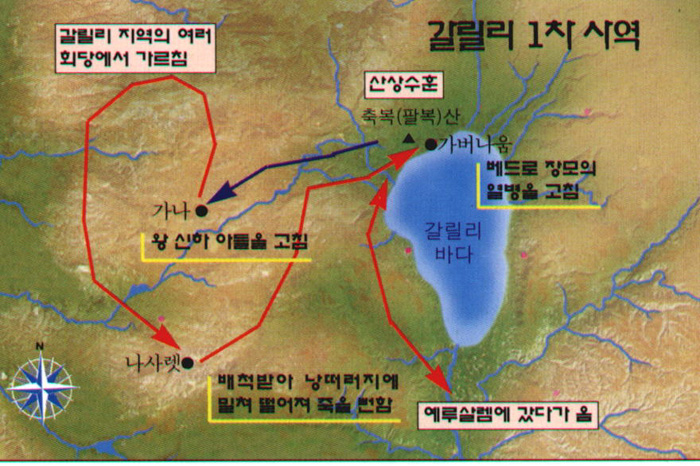 갈릴리 2차사역
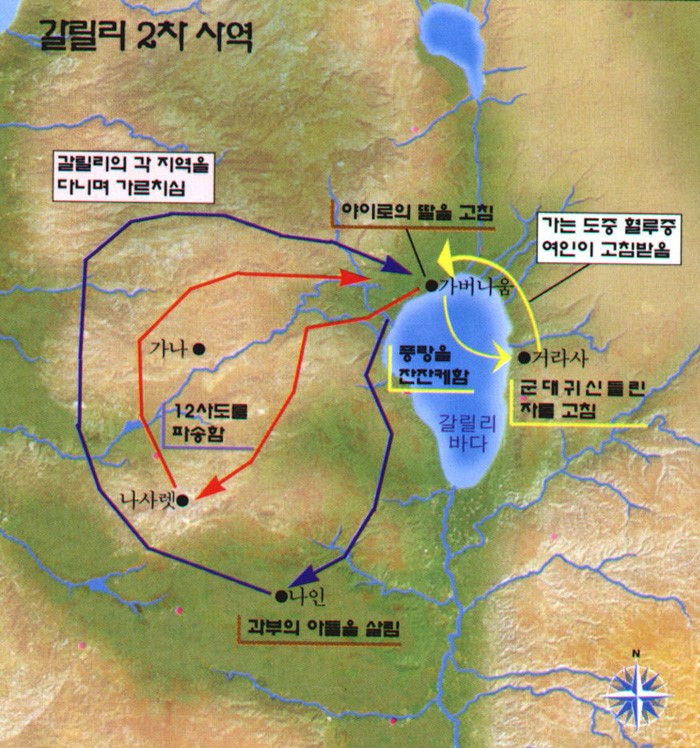